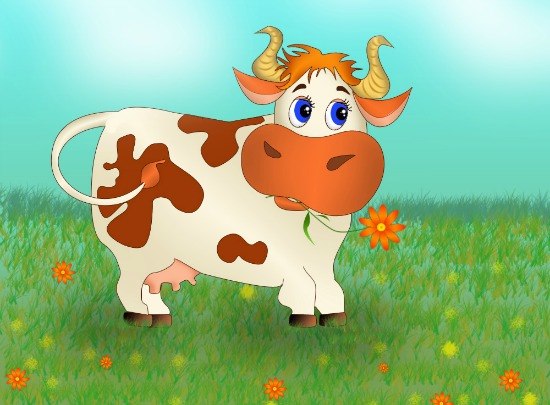 1
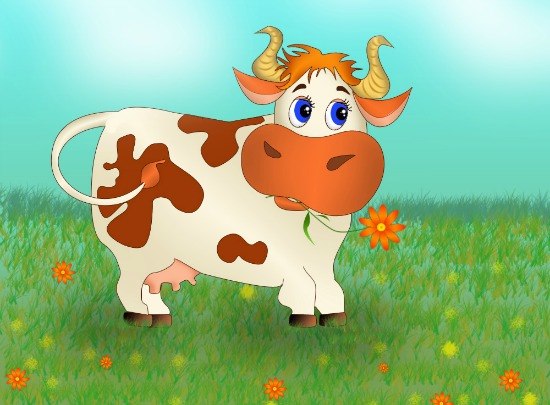 1
2
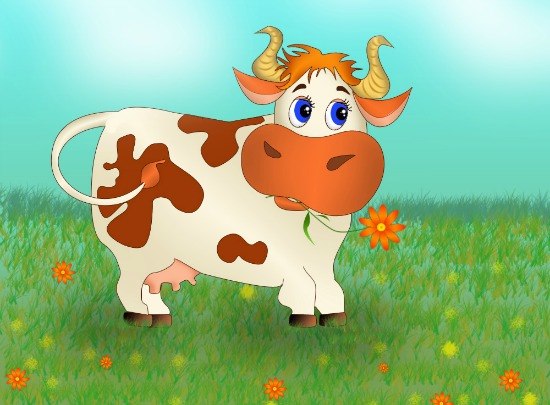 1
2
3
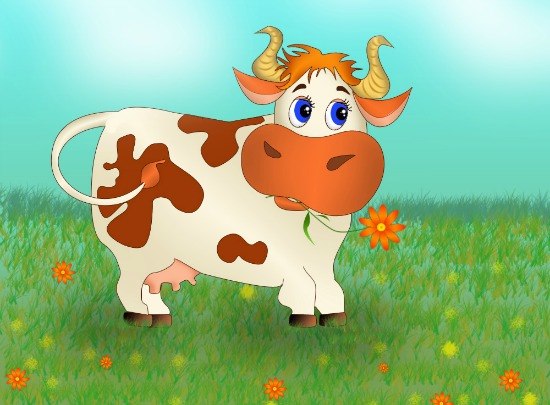 1
2
3
4
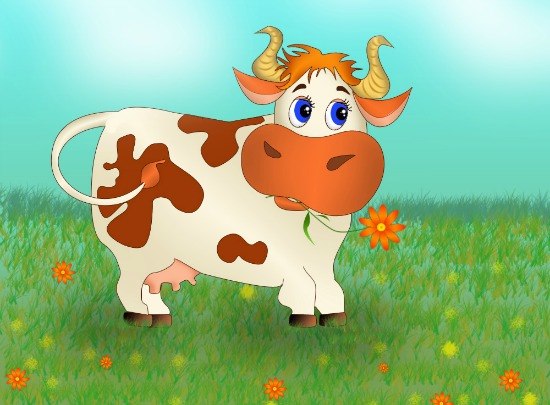 1
2
3
4
5